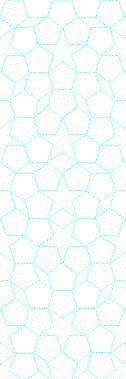 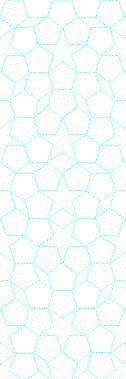 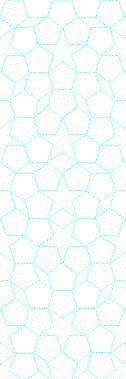 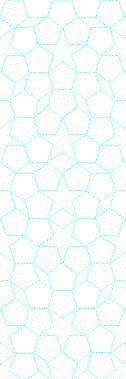 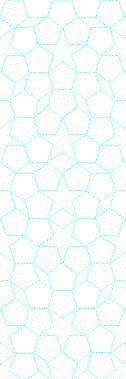 YTÜ 
FEN EDEBİYAT FAKÜLTESİ 
KİMYA BÖLÜMÜ
SEMİNER DERSİ SUNUMU
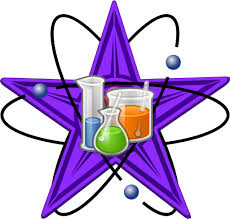 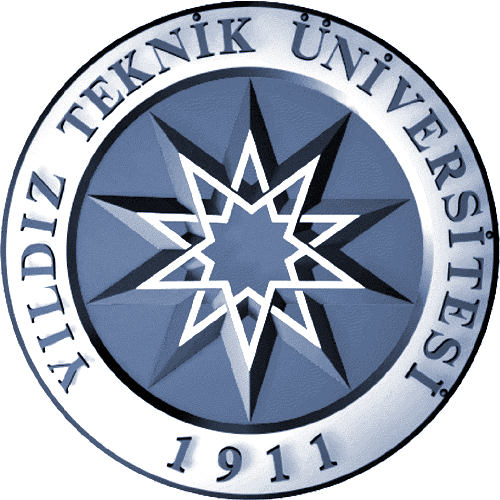 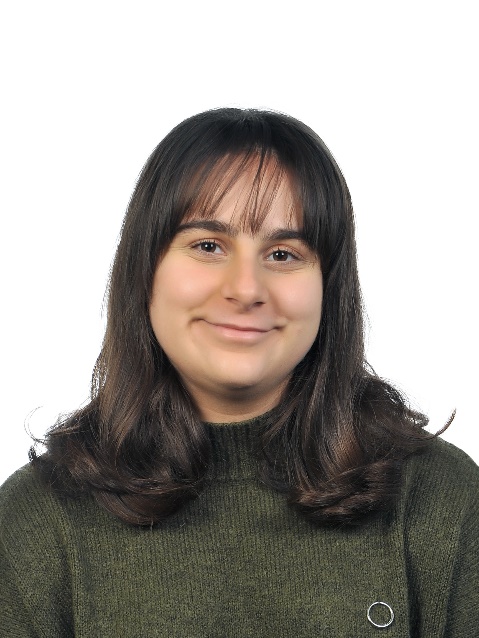 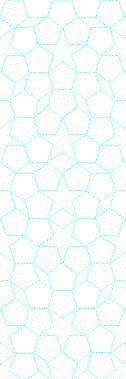 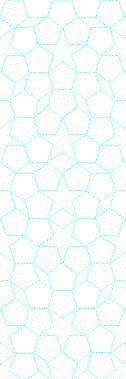 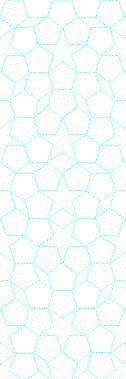 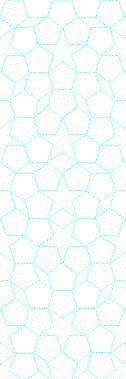 ASLI ALPAY
22518012
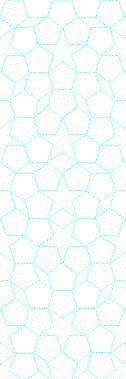 Konu
Yeni Tek Zincir Polimerik Nanoparçacık Sentezinden Yola Çıkarak Tek Zincir Polimerik Nanojel Sentezi





Danışman
  Prof.Dr.Demet KARACA BALTA
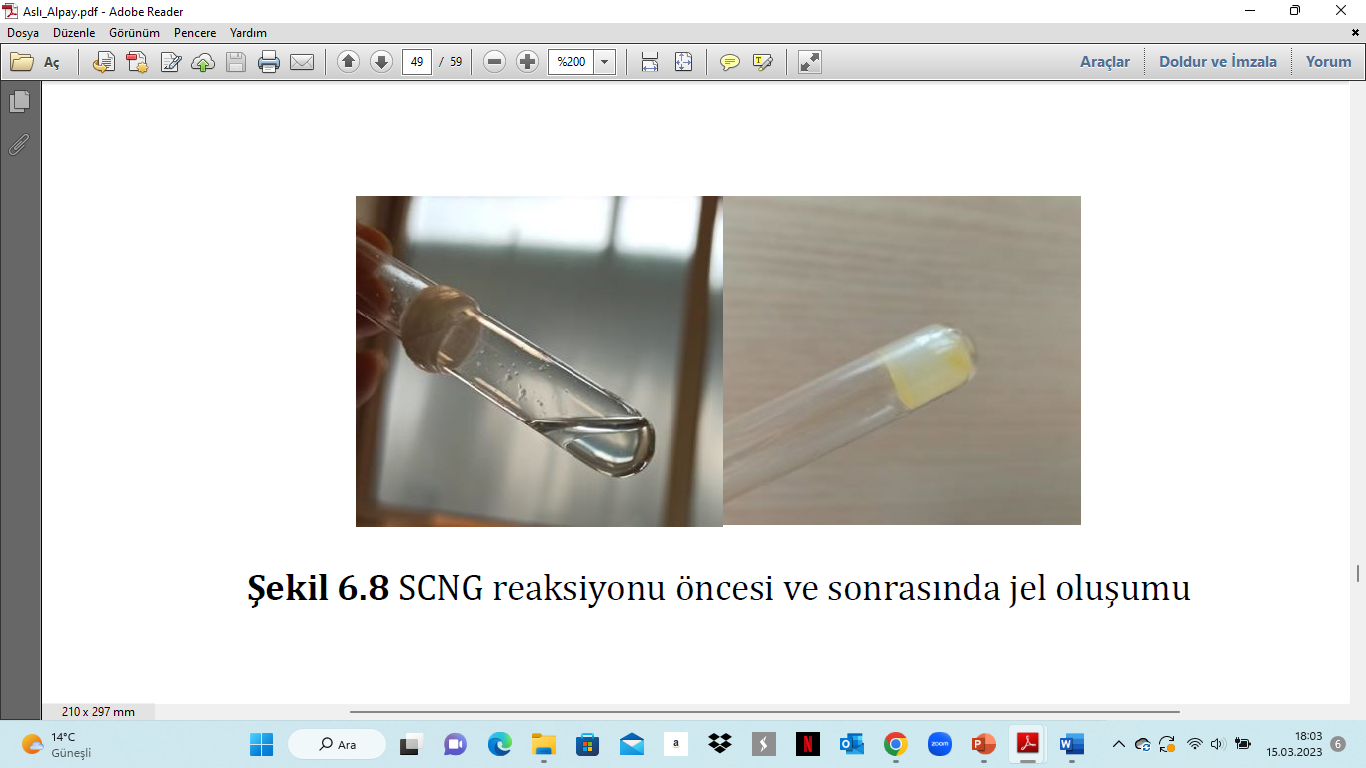 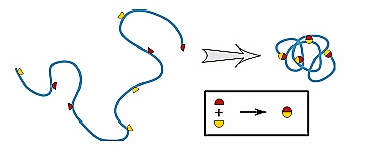 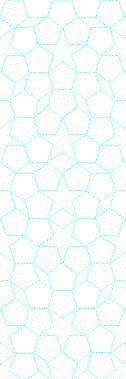 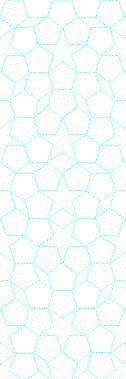 Tarih: 11.04.2023 Saat: 12.40
Yer:  Fen-Edebiyat Fakültesi B2-D03